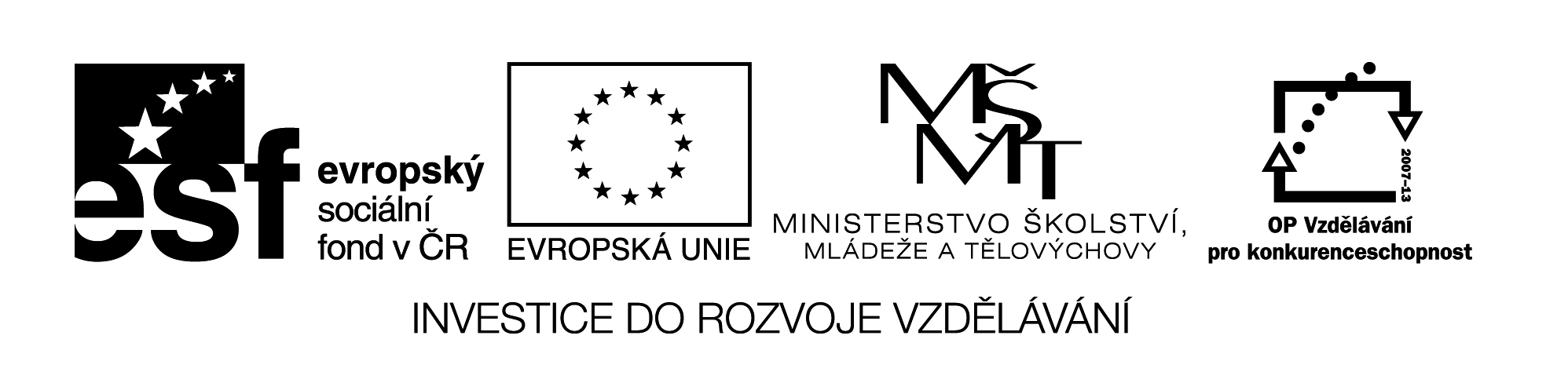 Označení materiálu: 	 ZRCBO_TECHNOLOGIE_C2_18
Název materiálu:	 Vařené smetanové náplně
                                    		
Anotace:
Prezentace seznamuje žáky oboru cukrář s technologickou přípravou vařených smetanových náplní. Objasňuje jejich použití. Je určena pro předmět technologie.
Očekávaný výstup: 
Žáci popíší charakteristické znaky jednotlivých technologických postupů při výrobě vařených smetanových náplní. Vysvětlí jejich další použití. 	 	 

Klíčová slova:
Pařížská šlehačka, karamelový krém, cikánský krém
Druh učebního materiálu:		Prezentace
Metodika: 			Slouží jako podklad pro výklad látky
				Zpětná vazba – kontrolní otázky


Obor:				29-54-H/01 Cukrář
Ročník:				2.
 
Vytvořeno v programu:		Microsoft Office PowerPoint 2007
Odkaz: http://www.iss-slany.cz/bezkridy/ ZRCBO_TECHNOLOGIE_C2_18.pptx
 
 Autor: 				Božena Zrcková
 
Zpracováno dne: 15.5.2013
 
	Prohlašuji, že při tvorbě výukového materiálu jsem respektoval(a) všeobecně užívané právní a morální zvyklosti, autorská a jiná práva třetích osob, zejména práva duševního vlastnictví (např. práva k obchodní firmě, autorská práva k software, k filmovým, hudebním a fotografickým dílům nebo práva k ochranným známkám) dle zákona 121/2000 Sb. (autorský zákon). Nesu veškerou právní odpovědnost za obsah a původ svého díla.
Vařené smetanové náplně
Předmět: Technologie
Obor: cukrář, 2. ročník
Vařené nápně
Pařížská šlehačka lehká
Hnědá, barva, mírně nahořklá chuť
Vůně po kakaovém prášku
Poměr  šlehačky, cukru a kakaa
                      1    :     0,1   :   0,07
Není přiliš stabilní, k plnění výrobků pro rychlou spotřebu
Vařené nápně
Cikánský krém
Tmavě hnědá barva
Výrazná čokoládová chuť
Je stabilnější než pařížská šlehačka
Poměr šlehačky, cukru, CKP
                      1    :   0,06  :  0,22
Vařené nápně
Karamelový krém
Světle hnědá barva
Hladká konzistence
Chuť po karamelu
Příprava z cukru, másla, smetany, vanilínového cukru
Vařené nápně
Karamelový krém
Cukr se taví do světle hnědé barvy
Smetana se přidává k cukru horká
Směs cukru a smetany se svařuje na 125°C
Poté se přimíchá máslo a vanilínový cukr
Vařené nápně
Karamelový krém
Poměr cukru, másla, smetany
                      1  :   1    : 1
Hotová náplň obsahuje jen 10% vody         je stálá, vhodná pro výrobky s několikadenní trvanlivostí
Vařené nápně
Pařížský krém těžký
Je stabilnější než předchozí náplně
příprava – ze smetany, cukru, kakaového prášku, CKP v poměru  1: 0,29:0,78:0,20
Do svařené smetanové směsi se přidává ztužený tuk
Vařené nápně
Pařížský krém těžký
 uvařený krém je nutné během chlazení důkladně promíchávat
          dochází k dokonalému spojení všech složek
 Použití – pro plnění výroků s několikadenní trvanlivostí
Produžování trvanlivosti smetanových náplní
Stabilizátor Karbomex
Prodloužení asi o 3 hodiny

Ztužovač Vitana
Prodloužení asi o 7 hodin
Prodlužování trvanlivosti smetanových náplní
Smyslem prodlužování – zachovat co nejdéle pěkný vzhled, objem, konzistenci, barvu a chuť
Vady smetanových náplní
Smetana není tuhá a objemná- je málo vychlazená, je přechlazená, je čerstvá
Smetana má špatnou šlehatelnost- má vyšší kyselost, okolní teplota je příliš vysoká
?
Zdroje
L. Bláha, F. Kadlec, Z. Plhoň, Cukrářská výroba, ISBN 80-86073-31-9, vydalo nakladatelství Informatorium, 1998
H. Semrádová a Mgr. V. Měsíčková, Cukrářské práce Technologie, ISBN 80-7320-012-0, vydalo nakladatelství Parta, 2003